Big Data Open Source Software and ProjectsUnit 0 Part B: Class Introduction
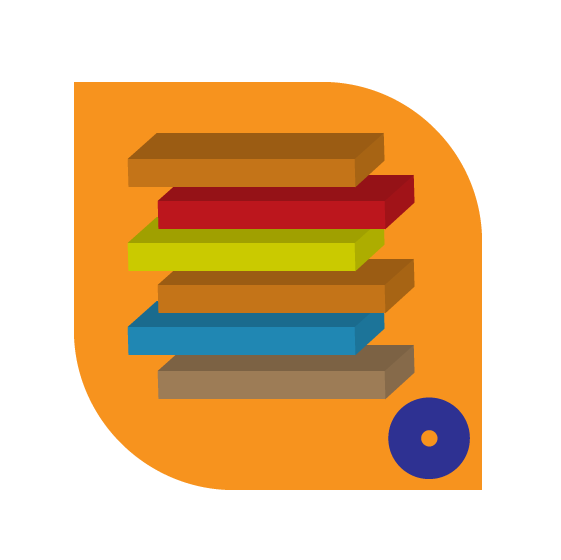 Data Science Curriculum
March 1 2015
Geoffrey Fox 
gcf@indiana.edu            
 http://www.infomall.org
School of Informatics and Computing
Digital Science Center
Indiana University Bloomington
Class Introduction
Stress Programming Expertise
Python and Java
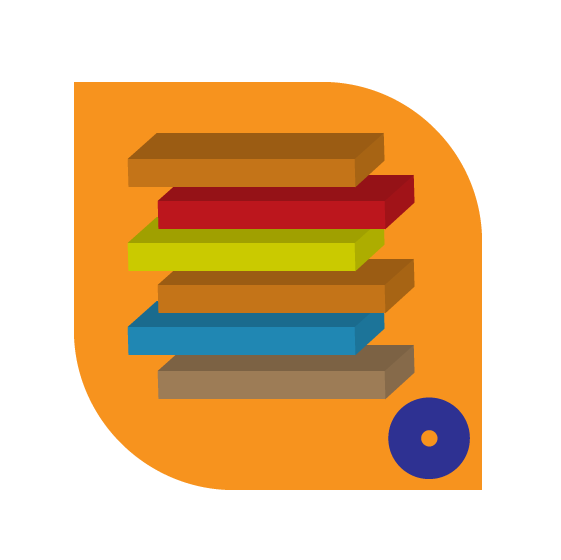 Class Overview I
BUEX-V594 Section 37186:  Big Data & Open Source Software Projects (Offered through School of Informatics & Computing) – Geoffrey Fox
This course studies software used in many commercial activities to study Big Data. The backdrop for course is the ~300 software subsystems illustrated at http://hpc-abds.org/kaleidoscope/. We will describe the software architecture represented by this collection which we term HPC-ABDS (High Performance Computing enhanced - Apache Big Data Stack).
The cloud computing architecture underlying ABDS and contrast of this with HPC.
The software architecture with its different layers at http://hpc-abds.org/kaleidoscope/ covering broad functionality and rationale for each layer.
Then we will go through selected software systems – about 5% of those in the Kaleidoscope which have been already deployed on FutureSystems cloud using OpenStack and Chef recipes.
Students will chose one or more other open source member of Kaleidoscope each and deploy as illustrated in class
The main activity of the course will be building a significant project using multiple HPC-ABDS subsystems combined with user code and data.
Projects will be suggested or students can chose their own
Class Overview II
Prerequisites
Elementary knowledge in a scripting language needed (if not available this can be acquired as part of this course)
Basic knowledge of Python desirable (if not available this can be acquired as part of this course)
Ability to (learn to) use the Linux/Unix command shell (we will have lesson on this)
Basic understanding on how to install packages and programs on Linux (we will have a lesson on this)
Class Overview III
Then as part of course you will get experience in 

DevOps: "software deployment automation"
Linux command shell
Elementary usage of ssh
Use of Github to store software packages and documentation
The reproducible installation of sophisticated platforms on virtual clusters. 
This is facilitated either by scripts developed in Python, Openstack Heat, or a DevOps framework such as Ansible, Chef, or Puppet. 
Which framework is chosen will depend on the experience level of the student.
You will learn utility of the key parts of Big Data Stack
Class Contents
Overview and Section 1
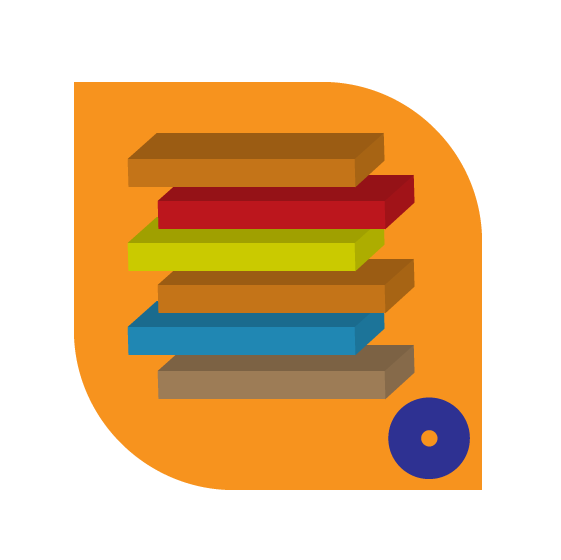 Overall Structure
3 Sections:
1: Background of field divided into 6 units
2: Detailed discussion of using clouds and HPC-ABDS. This will use back end cloud (FutureSystems) and/or local machines
3: Detailed discussion of members of HPC-ABDS
Section 1 Units 1 and 2
Unit 1: Introduction
Lesson 1A: Digital Data and Cloud backdrop
Lesson 1B: Real World Big Data
Lesson 1C: Basic Trends and Jobs
Unit 2: Data Access Patterns and Introduction to using HPC-ABDS
Lesson 2A: Introduction to HPC-ABDS and Typical Data Interaction Scenarios
Lesson 2B: Data Access Patterns: Science Examples
Lesson 2C: Remaining General Access Patterns
Lesson 2D: Using the HPC-ABDS Stack (summary of different layers)
Section 1 Units 3 and 4
Unit 3: Big Data Applications Structure: NIST Big Data Use Cases and their Features
Lesson 3A: Introduction to NIST Big Data Initiative and Use Cases
Lesson 3B: Sources of Parallelism and Big Data Features
Lesson 3C: Streaming Big Data and More Features
Lesson 3D: Machine Learning and yet more Features
Unit 4: Aspects of Big Data Applications 
Lesson 4A: Other sources of Use Cases and Data System Examples
Lesson 4B: NoSQL, Global Machine Learning, Implementing Big Data Applications
Lesson 4C: Clouds and HPC Systems, Data Analysis and Simulations
Section 1 Units 5 and 6
Unit 5: Big Data Applications and Generalizing their Structure
Lesson 5A: NIST Use Cases Reviewed and Image-based Applications I
Lesson 5B: Image-based Applications II
Lesson 5C: Internet of Things based Applications
Lesson 5D: Previous Application Classifications and Ogre Facets I
Lesson 5E: Ogre Facets II
Unit 6: Aspects of Big Data Applications 
Lesson 6A: Implementing the Software Stack
Class Contents
Section 2
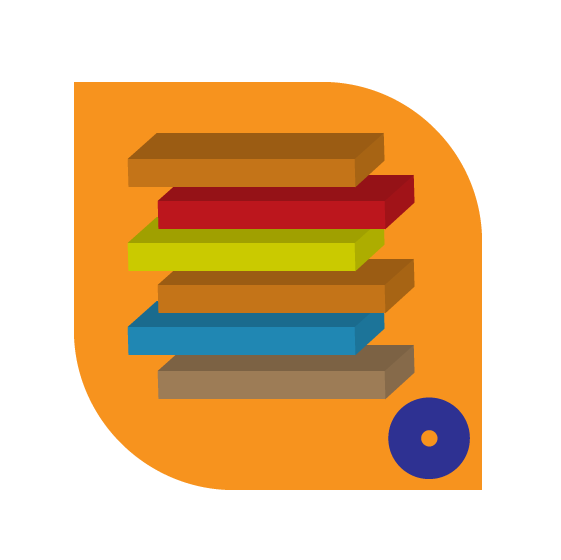 Section 2: Practical Use of Clouds and HPC-ABDS I
Collaboration Tools 
Overview and Introduction
Google Tools
Google+
Remote desktop
Shell access
Github
System Access to FutureSystems
Overview and Introduction
Use of FutureSystems
Getting an Account
Remote Login  
Managing keys
Putty
ssh
Section 2: Practical Use of Clouds and HPC-ABDS II
Linux Basics
Overview and Introduction
Tutorial: Learning Shell Scripting
Editors
emacs, vi, nano
Python
virtualenv
pypi
Package Managers
yum, apt-get, and brew
Advanced SSH
ssh config
ssh tunnel
Modules (Software Environment Management)
Section 2: Practical Use of Clouds and HPC-ABDS III
The Basics of OpenStack
Overview and Introduction
OpenStack for Beginners 
Compute Node - deploy/login/terminate
Storage
Network - IP addresses / ports
Virtual Images
Introduction to OpenStack Juno Release
Other IaaS Platforms
Introduction and Overview
Bare metal clouds
Commercial clouds
Amazon Web Services (AWS)
Microsoft Azure
Google Compute Engine (GCE)
HP Cloud
Private clouds
OpenNebula
Eucalyptus
Cloudstack
SaltStack
Section 2: Practical Use of Clouds and HPC-ABDS IV
The Basics of Cloudmesh
Overview and Introduction
Cloudmesh for beginners
Installation
CLI
Web Dashboard
API
IPython on Cloudmesh
Using OpenStack on Cloudmesh
Advanced Cloudmesh 
Overview and Introduction
VM management
Virtual Clusters with Cloudmesh
SSH connections between nodes
hosts configuration
Section 2: Practical Use of Clouds and HPC-ABDS V
IT Operations - Automation and Orchestration 
DevOps
Ansible
SaltStack
Puppet
Chef
OpenStack Heat
Ubuntu Juju 
Overall Context and Relationship between
Orchestration (i.e. Google FlumeJava, BPEL)
Collective DevOps (i.e. Heat, Juju, Kubernetes, Amazon CloudFormation)
OASIS and TOSCA
PaaS 
Cloud Foundry
Heroku and Dokku
buildstep, gitreceive
dotCloud
Cloudmesh
Section 2: Practical Use of Clouds and HPC-ABDS VI
Virtual Clusters
Introduction and Overview
Virtualization (Physical Clusters v Virtual Clusters)
Examples of VC running on OpenStack
Dynamic deployment of arbitrary software X on a virtual cluster
Hadoop Virtual Cluster
cloudmesh (simple setup)
cm cluster 
cm launcher
Discussion of Manual vs automated deployment
Advanced topics with Hadoop
ZooKeeper and HBase
Yarn 
OpenStack Sahara
Composite Cluster with Sub-Clusters
Introduction and Overview
Creating a cross resource virtual cluster: ‘A’ cluster on platform I, ‘B’ cluster on platform II, ‘C’ cluster on platform III, ‘Master’ cluster with A+B+C on multiple platforms
OpenMPI virtual cluster
Introduction and Overview
HPC Stack - MPI
MongoDB virtual cluster
Introduction and Ovrview
Sharded MongoDB
HPC-Cloud Data Intensive Cluster
Data
Data
Data
Data
C
C
C
C
C
C
C
C
C
C
C
C
C
C
C
C
C
C
C
C
C
C
C
C
C
C
C
C
C
C
C
C
C
C
C
C
C
C
C
C
C
C
C
C
C
C
C
C
C
C
C
C
C
C
C
C
C
C
C
C
C
S
S
S
S
C
C
C
C
Lustre, GPFS, Object Store
Traditional Compute Cluster with virtual clusters superimposed. These are either isolated or share nodes
SR-IOV support ensures that maintain high performance communication with Infiniband interconnect
Data
Data
Data
Data
Data
Data
Data
Data
Data
Data
Data
Data
Data
Data
Data
Data
Data
Data
Data
Data
HPC Cloud Cluster supporting HDFS
C
C
C
C
C
C
C
C
C
C
C
C
C
C
C
C
S
S
S
S
Object Store
This cluster has large disk on each node; Infiniband interconnect
Data copied from Object store to HDFS at start of session
Section 2: Practical Use of Clouds and HPC-ABDS VII
Other Technologies
Virtualization Technologies 
Introduction and Overview
Hypervisors
KVM
Containers
Docker
Basics
PaaS - Dokku
Kubernetes
VM Software
Vagrant
Oracle VirtualBox
VMWare 
Apache Big Data Stack in Projects and FutureSystems (ABDS)
Introduction and Overview
Apache ZooKeeper (lab covered earlier)
Apache Storm
Apache Mesos
Apache HBase
Apache Spark
Apache Pig
Apache Hive
Glossary
Any Other Business including GE Industrial Internet of Things (IIoT)
Class Contents
Section 3
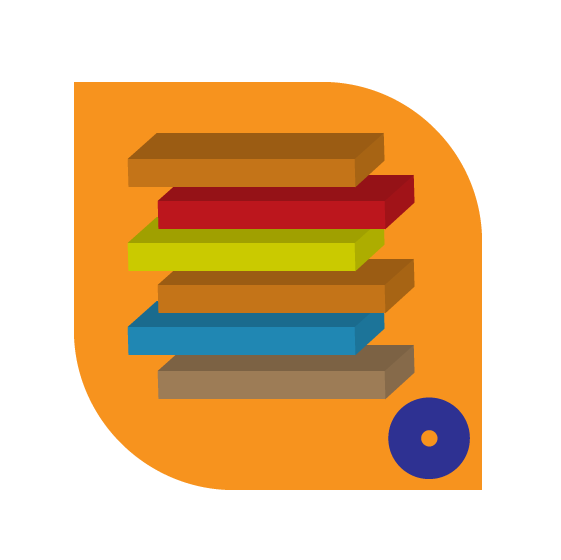 Section 3
This goes through 21 layers in HPC-ABDS software stack with roughly one slide each on the ~300 software systems in HPC-ABDS
This is divided into approximately 20 lessons covering initially 4 cross cutting layers and then 17 stack layers in order starting with Layer 5 (IaaS) and ending with Layer 17 (orchestration)
21 Layers of HPC-ABDS
Message Protocols:
Distributed Coordination:
Security & Privacy:
Monitoring: 
IaaS Management from HPC to hypervisors:
DevOps: 
Interoperability:
File systems: 
Cluster Resource Management: 
Data Transport: 
A) File managementB) NoSQLC) SQL 
In-memory databases&caches / Object-relational mapping / Extraction Tools
Inter process communication Collectives, point-to-point, publish-subscribe, MPI:
A) Basic Programming model and runtime, SPMD, MapReduce:B) Streaming:
A) High level Programming: B) Frameworks
Application and Analytics: 
Workflow-Orchestration:
Here are 21 functionalities. (including 11, 14, 15 subparts)

4 Cross cutting at top
17 in order of layered diagram starting at bottom